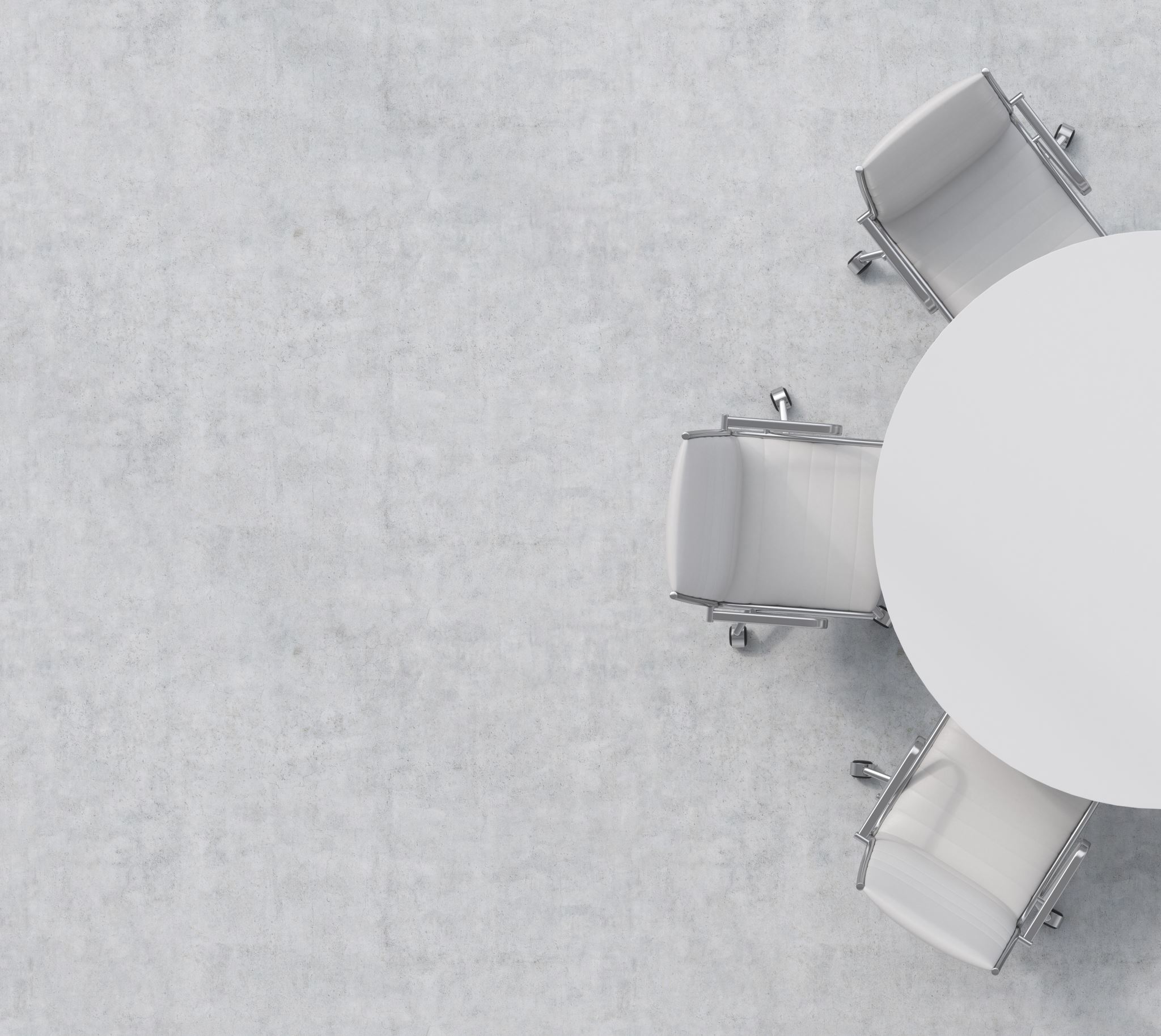 Meetings
Event Management
[Speaker Notes: To become a successful event manager, create a meeting environment everyone wants to attend]
Agenda
[Speaker Notes: Today we are going to talk about types of meetings, schedules you will need to develop to support you meetings, you agenda format, how to facilitate the meeting and your post meeting responsibilities.]
Design
[Speaker Notes: Design meeting can run from one to not more that two hours. Early in the process the designer's concepts, materials to be used and the director's vision are central to the discussions. Second examples of the design concepts are shared. Third the costs of these ideas needs to be discovered and discussed before the build period begins. Just before tech plan for a paper tech meeting and include discussions of how long it will take to tech each section of your production.]
Production
[Speaker Notes: Production meetings show never be more that an hour. The time should be used for discussion and revision of estimates,  actual budgets, material and space allocations.]
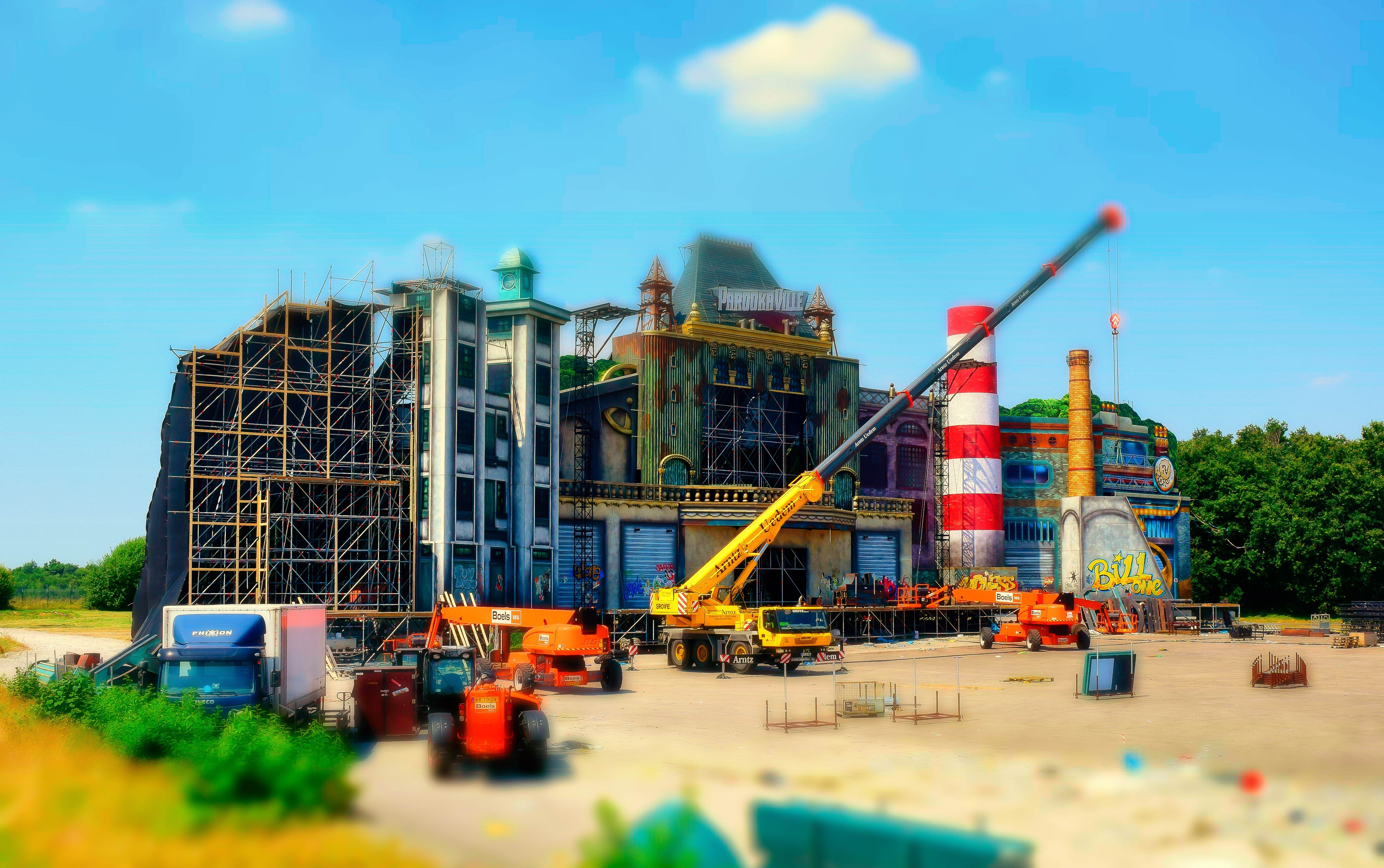 Roving meetings
[Speaker Notes: Roving meetings can be difficult because of the nature of walking around a worksite. Meticulous notes are essential incase anyone misses out on a decision made out of hearing range of the entire team.]
scheduling
[Speaker Notes: Creating a conflict calendar early in the process can help support your efforts if an emergency meeting needs to added towards the end of the process.
Give your meetings a time limit when you send of the agenda.  Be sure you have the proper technology available so all can attend regardless of their location.
Be sure everyone RSVP’s.]
Agenda Format
[Speaker Notes: Create a consistent format for the entire run of the production.
Put your name email and cell in the header along with the title of the document and production name
Include a list of goals you what to achieve at the meeting, Be sure you ask your team for additional topics to add to the agenda
Send out the final version of the agenda two days before the meeting.
Use the agenda as a template for your meeting notes]
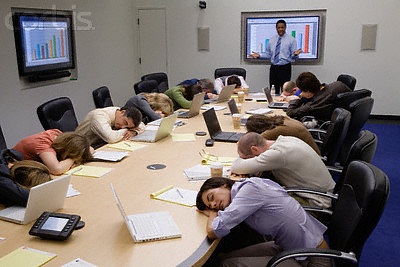 Preparing the room
This Photo by Unknown Author is licensed under CC BY-SA
[Speaker Notes: Prepare the room so that any presenting has support technology available and keep the meeting under an hour or even you best team member may become fatigued]
One conversation at a time
Stick to the agenda
Suggest break out meetings with a schedule and note taker
Watch the clock
Be sure everyone has a voice
Be aware of the emotional temperature in the room
Facilitating the meeting
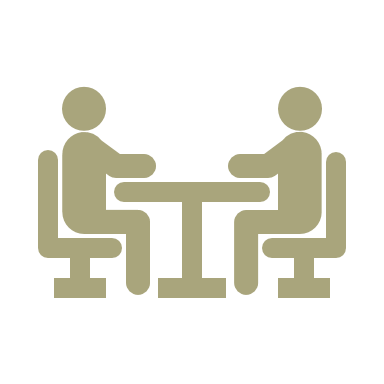 [Speaker Notes: At the meeting start on time
Stage on topic 
Take notes, recruit someone else to take notes as well.
Be sure everyone gets a moment to speak. Be aware of the emotional temperature of the room.
End on time]
Post meeting
[Speaker Notes: Send out notes from the meeting no longer than an hour later, allow for members to send you edits if needed. Send out the second version before the end of the day.
If you observed any emotional issues before during or after the meeting address the issue immediately. A brief word from you can restore sanity to your collogues]
Types
Schedules
Agenda format
Facilitating
Post meeting responsibilities
Summary
[Speaker Notes: Preparing, running and following up with notes is essential to make any meeting a worthwhile endeavor. You want your team to look forward to the meetings so they will be in support of changes that can occur midstream of any production. If you are efficient and polite with your teams time they will respond in kind. 
Good luck managers]